Scout Recruitment In a COVID-19 World
Ideas for recruiting new scouts and engaging current scouts back into the Pack amidst a global pandemic.
1
Start NOW!!
Do not wait 
for things to
‘Get Better’
2
Start NOW!!
If scouts aren’t engaged in the
program when the weather is nice,

they won’t be interested when the days get shorter and weather becomes a factor.
3
Start NOW!!
This goes for
both new
and
existing scouts.
4
Be A Scout Website
Make sure that your UNIT PIN
is updated and current.


My.scouting.org
5
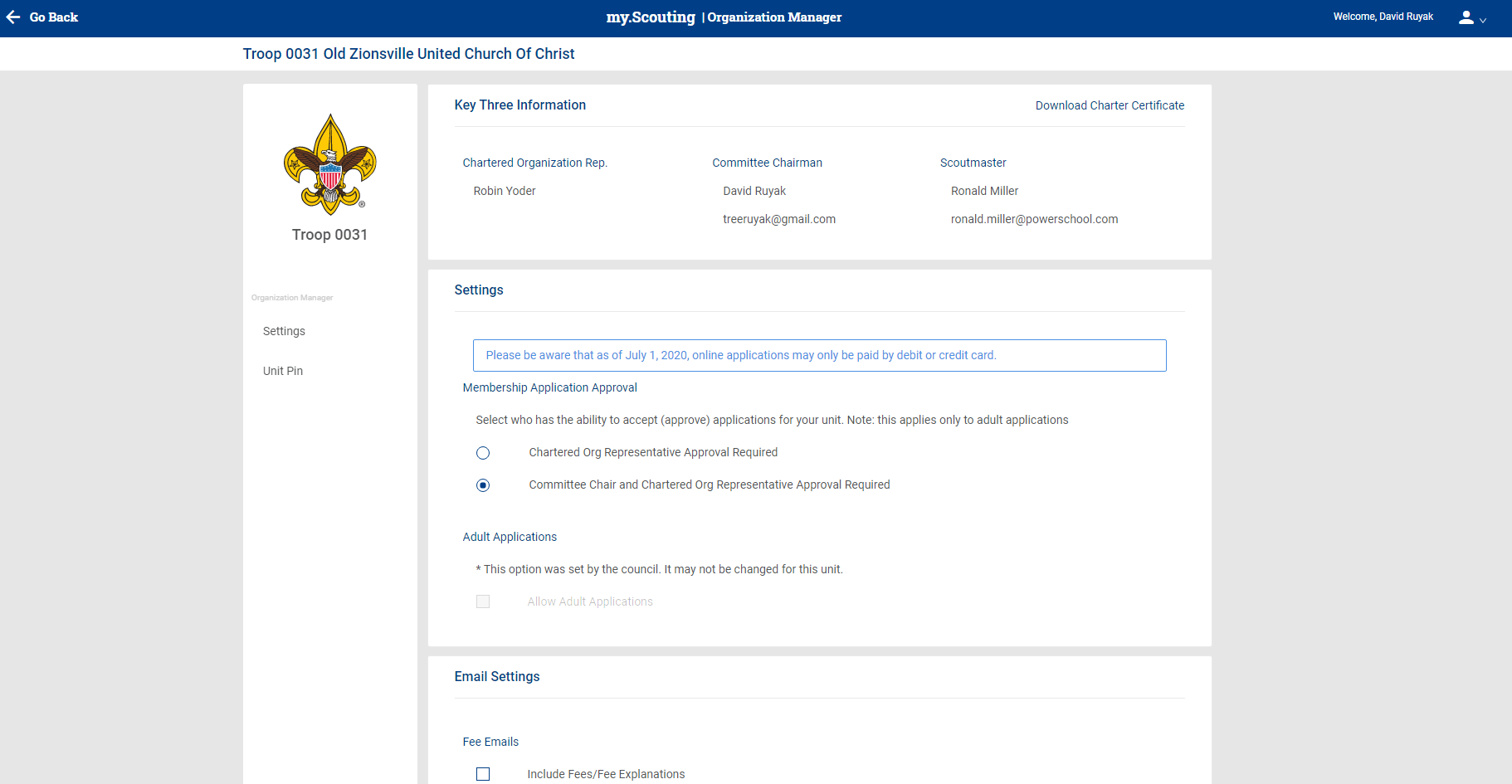 6
[Speaker Notes: Go to ‘Organization Manager’ on my.scouting.org
Select the UNIT PIN]
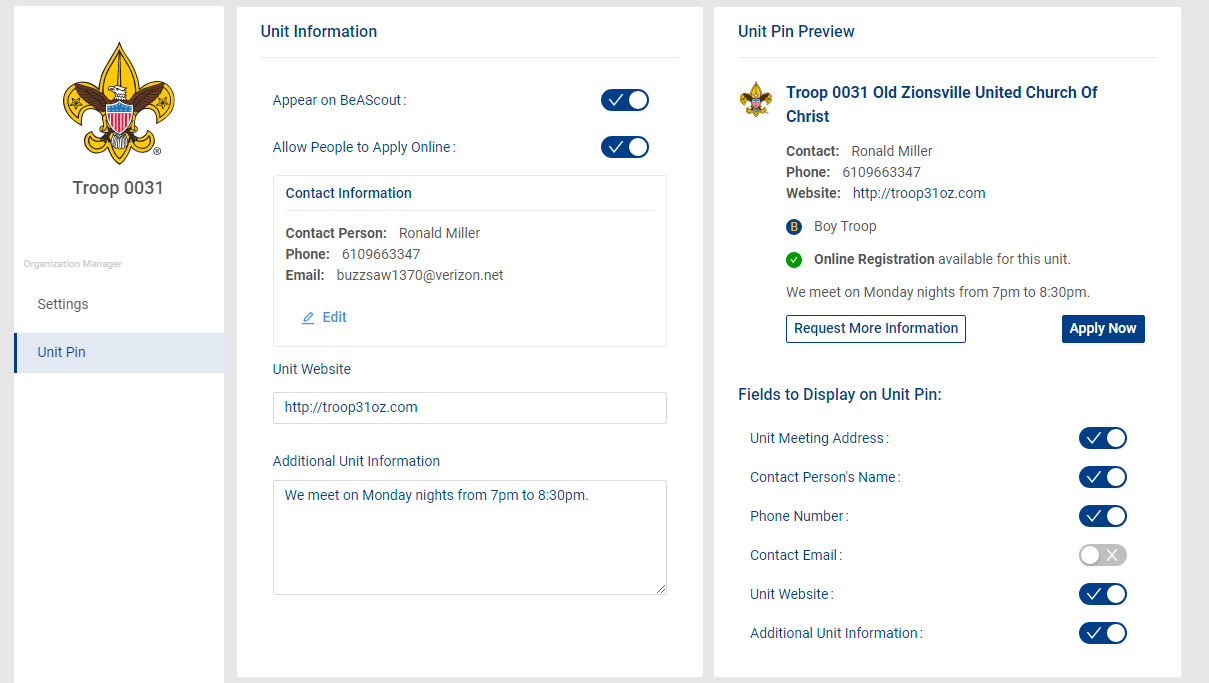 7
[Speaker Notes: Make sure that ‘Appear on BeAScout’ is checked off
Make sure that ‘Allow People to Apply Online’ is checked off.]
Be A Scout Website
Only BSA membership dues are collected via website.

Any additional Unit Dues will need to be handled by the unit.
8
[Speaker Notes: This will allow them to join the BSA through the website, but they will only be able to pay for BSA dues and Boys’ Life. You will still need to collect any unit dues.]
Be A Scout Website
18049
9
Be A Scout Website
18049
10
[Speaker Notes: Parents can click the APPLY NOW button and start the process.]
Be A Scout Website
18049
11
[Speaker Notes: Made using FLOWCODE
Free
I went to BEASCOUT.ORG and entered my zip code
I saved the web address and used it while making the flowcode]
Recruiting Events
Family Fun Day

Outdoor Venue

Non-Contact Games / Activities

Collect contact information &
 provide directions for registration
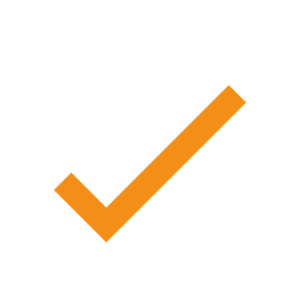 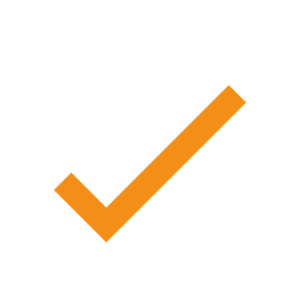 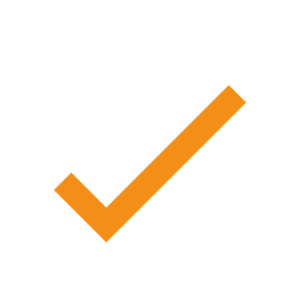 12
[Speaker Notes: Find a good location where people can spread out
Find good games or activities that the scouts can participate in. Leave personal opinions about masks and social distancing at home. The state, Minsi Trails Council, and the BSA require us to adhere to local policies.
Promote the event through existing scouts, scout families, community pages, geo-fencing, and signage
Always try to get contact information from everyone and plan to follow-up with them the following week.]
Recruiting Events
‘Rally Style’ Sign-Up Event

Secure a Location

Promote the Event

Collect contact information &
 provide directions for registration
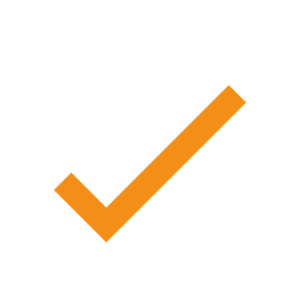 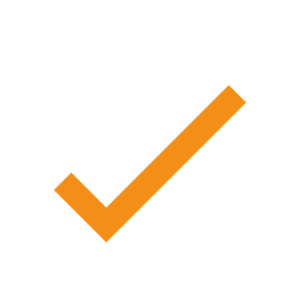 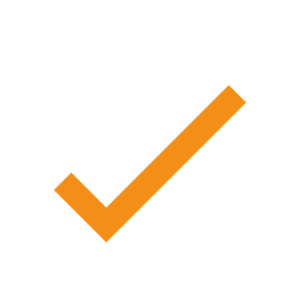 13
[Speaker Notes: A prominent park or location in your community. (Emmaus Triangle is centrally located and highly visible) Find a good location where people can spread out.
Have flags, signs, and banners out so that people know who you are!! Scouts in uniform is always a nice touch for this type of event.
Leave personal opinions about masks and social distancing at home. The state, Minsi Trails Council, and the BSA require us to adhere to local policies.
Promote the event through existing scouts, scout families, community pages, geo-fencing, and signage
Always try to get contact information from everyone and plan to follow-up with them the following week.]
Virtual Recruiting Event
Invite people from your community

Get scouts and families to invite a friend

Prepare a collection of photos from previous events so that future scouts can get a feel for what the unit does
14
After Your Recruiting Event…
Have something planned to 
‘kick things off’

What comes after registration?

How will the unit be meeting?

You’ve already talked to the Charter Organization, right?
15
Everyone is tired of living inside our boxes.
Think outside the box
16
Thank you andGood Luck
17
18